Вода и её свойства
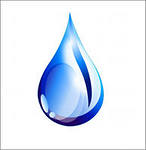 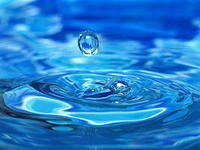 Презентацию подготовила учитель 9 «А» класса Готовцева Е.А.
Вода – это жидкость
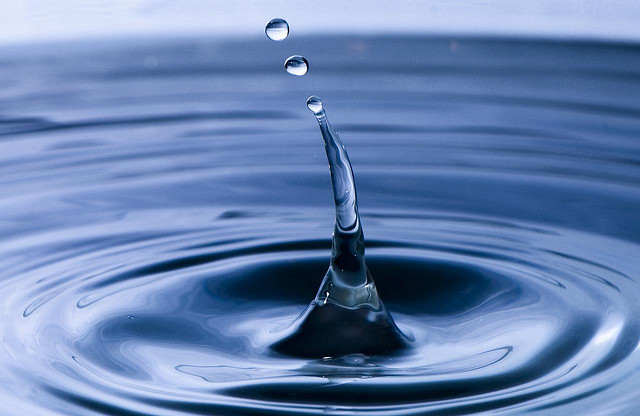 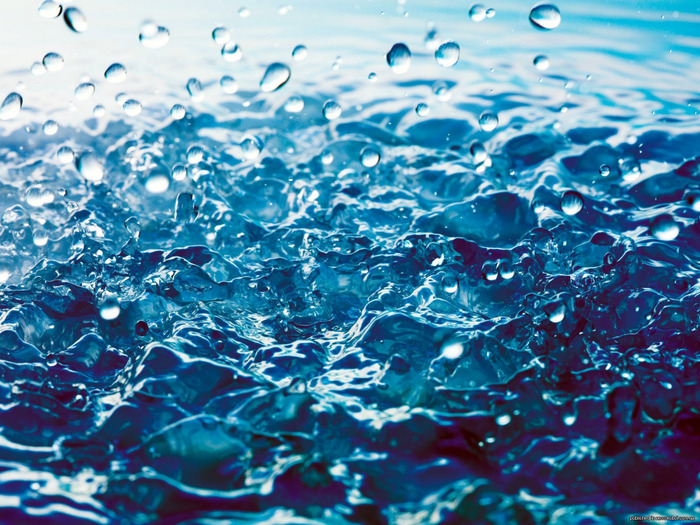 Жидкость течёт
ь
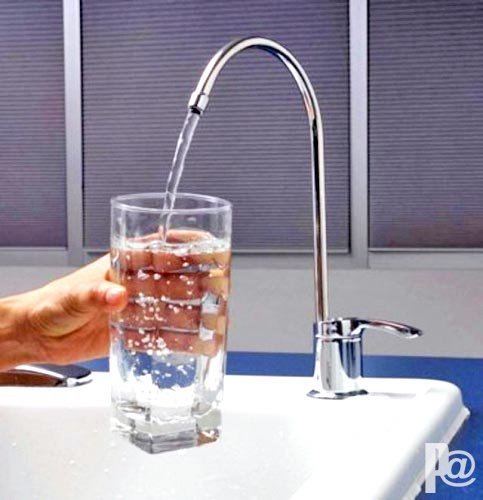 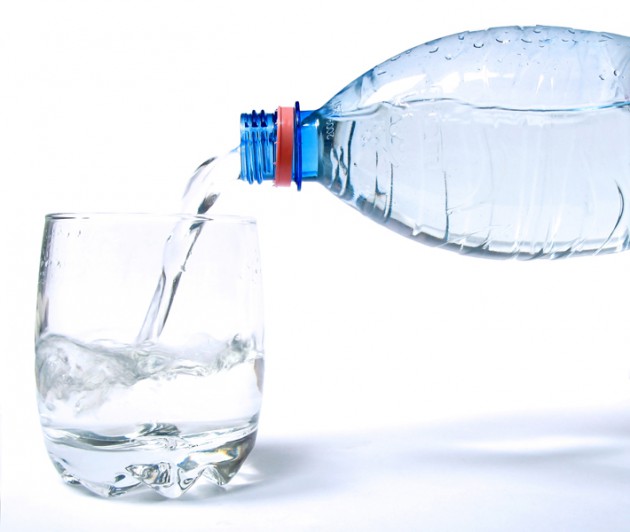 Вода не имеет формы
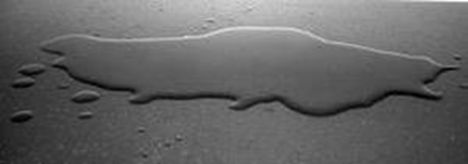 Вода принимает форму того сосуда, в которую её наливают.
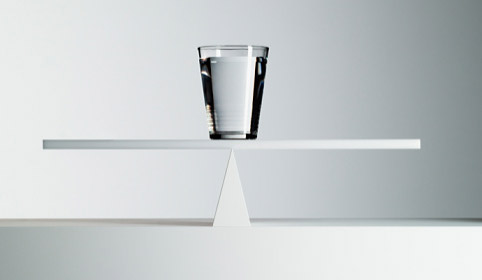 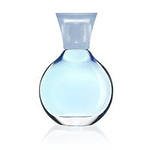 Вода не имеет цвета, она прозрачна
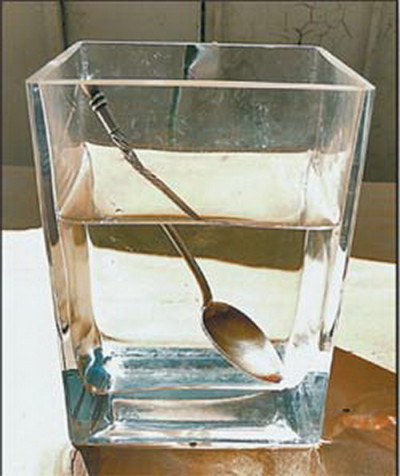 Вода не имеет вкуса
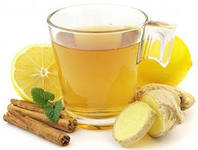 Вода - растворитель
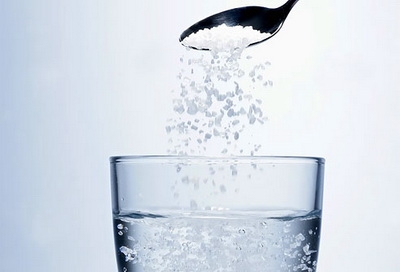 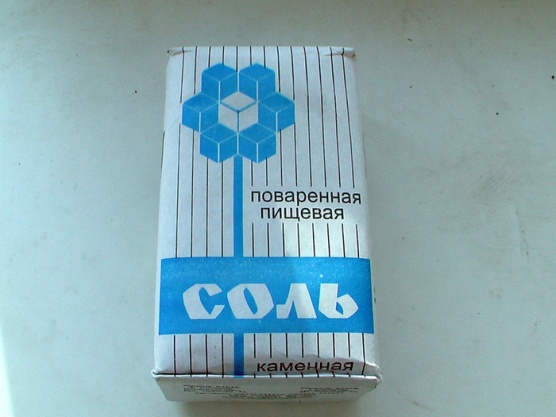 Свойства воды
жидкость
течёт
не имеет формы
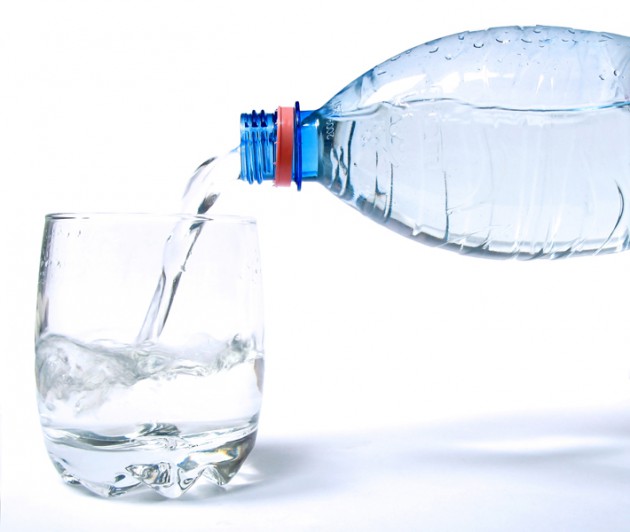 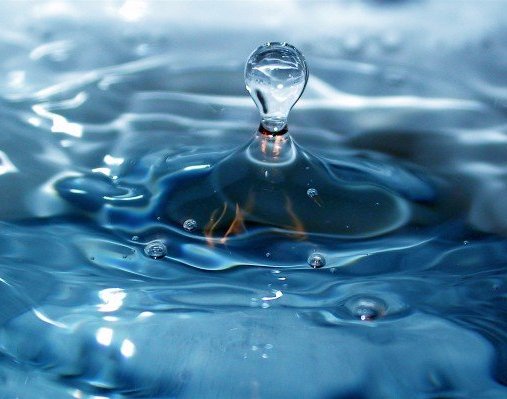 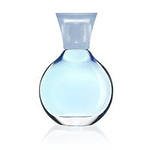 прозрачна
не имеет вкуса
растворитель
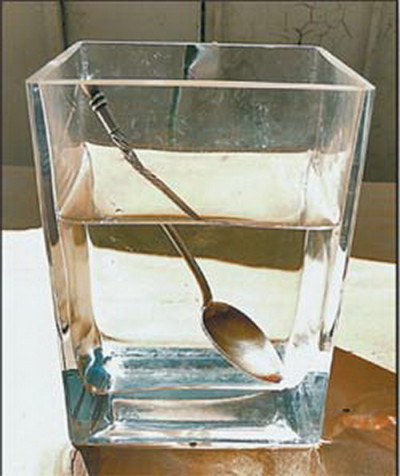 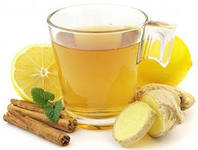 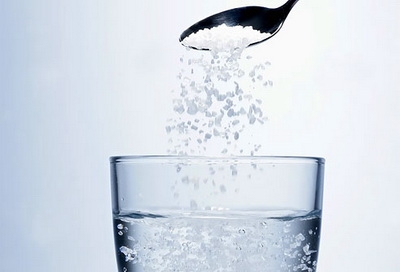 Спасибо за работу на уроке
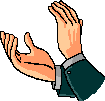